KaPa –12
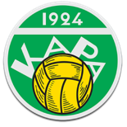 Jalkapallokoulun kausisuunnitelma 2017
Toiminnan tavoitteet:
- Harjoituksiin on mukava tulla.
- Harjoituksissa tulee hiki, tai ainakin kuuma.
- Pojat oppivat toimimaan ohjeiden mukaan.
- Innostuksen herääminen.
- Jalkapalloilullisten perustaitojen kehittyminen.
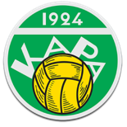 Harjoittelun sisältö
Kuljettaminen
Laukominen omasta kuljetuksesta
Käännökset
Syöttöpelin alkeet ja pelattavaksi liikkuminen
1 vs 1

Suunnitelmat ovat suuntaa antavia. Jokaisissa harjoituksissa kuljetetaan palloa, leikitään, pelataan pienpelejä ja isompia pelejä. 
Harjoitussuunnitelma on joustava ja sitä muutetaan poikien kehittymisen mukaan.
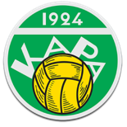 Harjoitussuunnitelma
Tammikuu: kuljettaminen
Helmikuu: laukominen omasta kuljetuksesta, aina liikkeellä olevaan palloon
Maaliskuu: käännökset; sisäsyrjäkäännös, jalkapohjakäännös
Huhtikuu: sisäsyrjäsyöttö ja syötön jälkeen liikkeelle
Toukokuu: laukominen omasta kuljetuksesta
Kesäkuu: kuljettaminen katse ylhäällä
Heinäkuu: 1 vs 1 -pelaaminen
Elokuu: syöttäminen ja pelattavaksi liikkuminen
Syyskuu: käännökset; sisäsyrjä-, jalkapohja- ja ulkosyrjäkäännös
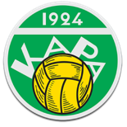 Joukkueen tapahtumat
Kevätkausi harjoitukset Keskuskoulun salissa n.45-60 min/viikko.
Kesäkausi harjoitukset nurmella 1h/viikko.
Huhtikuu harjoituspelit/turnaus paikallisten joukkueiden kanssa.
Kesäkuu seuran sisäinen turnaus.
Elokuu harjoituspelit/turnaus paikallisten joukkueiden kanssa.
Syyskuu seuran sisäinen turnaus.
Kaikkiin joukkueen tapahtumiin ilmoittaudutaan nimenhuudossa IN/OUT.
Harjoituksissa kenttäalue rauhoitetaan pelaajille ja valmentajille, vanhemmat seuraavat harjoituksia kentän reunalta.
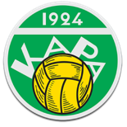